Míra nezaměstnanosti dle MPSV
do 30. června 2004
                                                                
                                                                uchazeči
míra registrované nezaměstnanosti = --------------------------- * 100 (%)
                                                             pracovní síla

od 1. července 2004 do 31. prosince 2012

                                                         dosažitelní uchazeči
míra registrované nezaměstnanosti = --------------------------- * 100 (%)
                                                             pracovní síla

od 1. ledna 2013

                                             dosažitelní uchazeči 15-64 let
podíl nezaměstnaných osob = ----------------------------------- * 100 (%)
                                                  obyvatelstvo 15-64 let
Přelom roku 2012/2013
nezaměstnanost klesá?
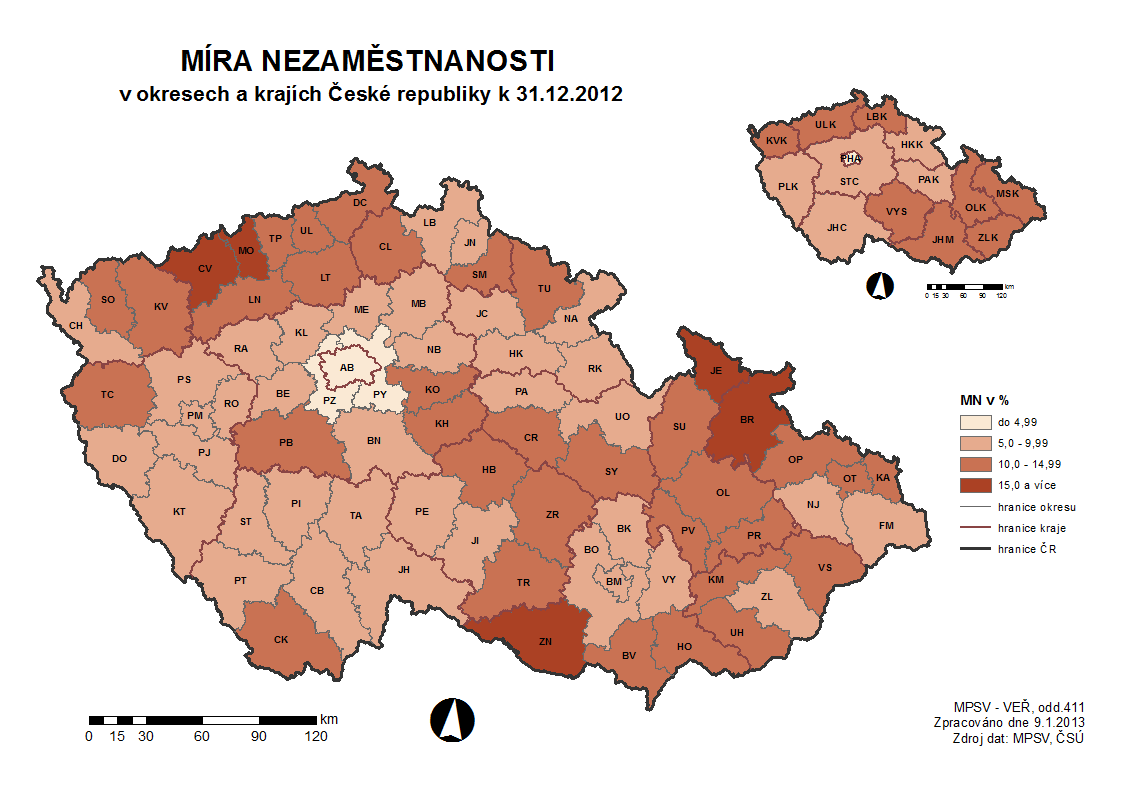 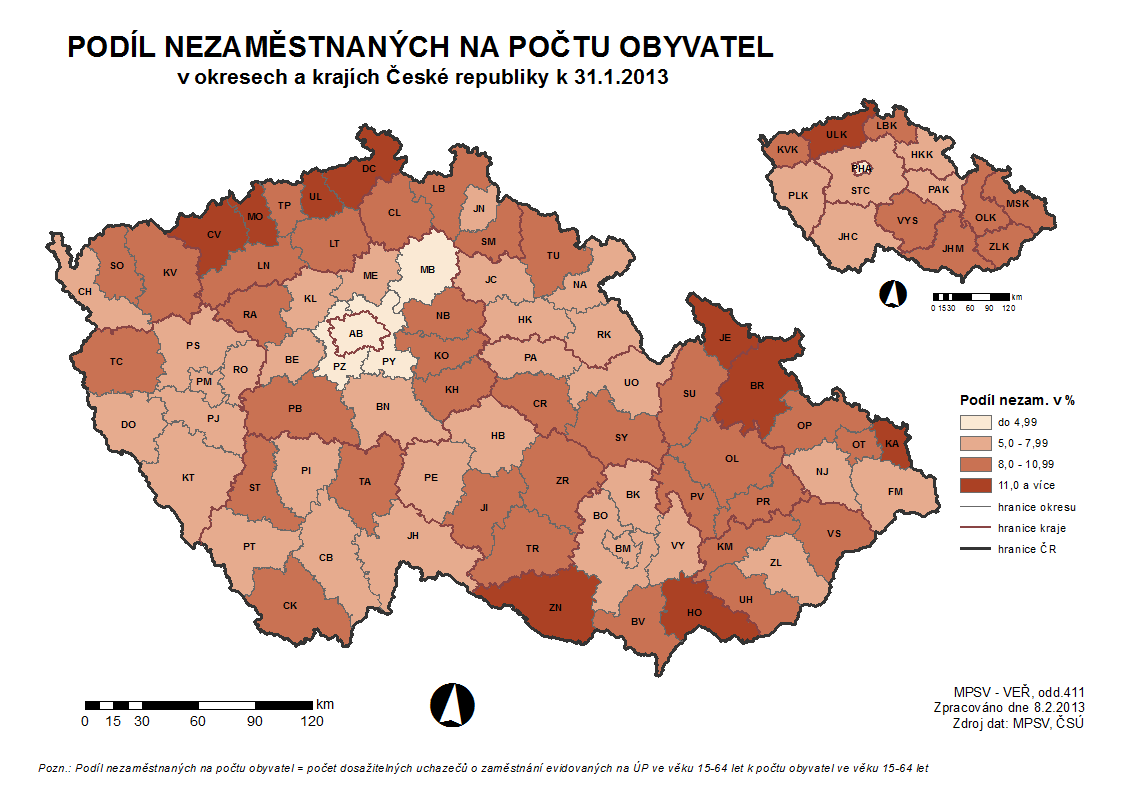 Přelom roku 2012/2013
nezaměstnanost klesá?
Výroční konference České geografické společnosti
Nové výzvy pro geografii
Brno, 3. – 7. 9. 2012
Změny v rozmístění 
českého zpracovatelského průmyslu 
v období let 1989 až 2011
(vybrané slidy)
Václav Toušek, Ondřej Šerý
Katedra geografie PřF UP, Geografický ústav PřF MU
SLDB 2011
Srovnání SLDB 2001 a 2011
Změny 1989-1999
Tabulka 3: Zaměstnaní v odvětvích zpracovatelského průmyslu na konci let 1989 a 1999
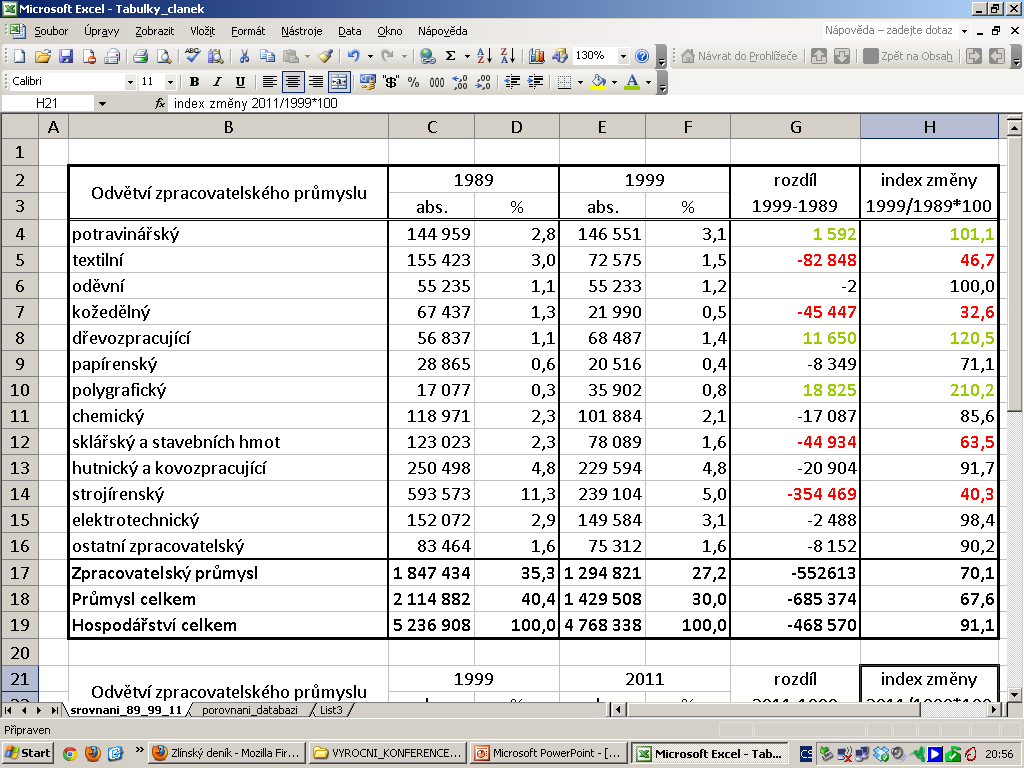 Pramen: ČSÚ (1990), Toušek, Tonev (2002)
Změny 1999-2011
Tabulka 4: Zaměstnaní v odvětvích zpracovatelského průmyslu na konci roku 1999 a k 26. 3. 2011
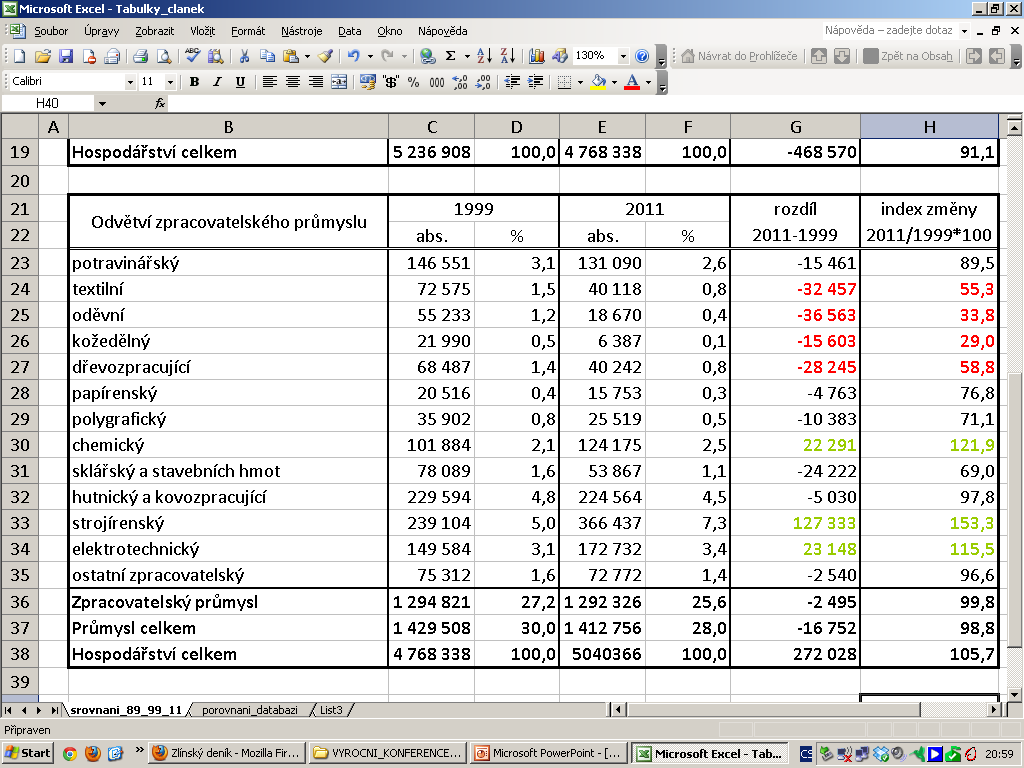 Pramen: Toušek, Tonev (2002); ČSÚ (2012): Předběžné výsledky SLDB 2011
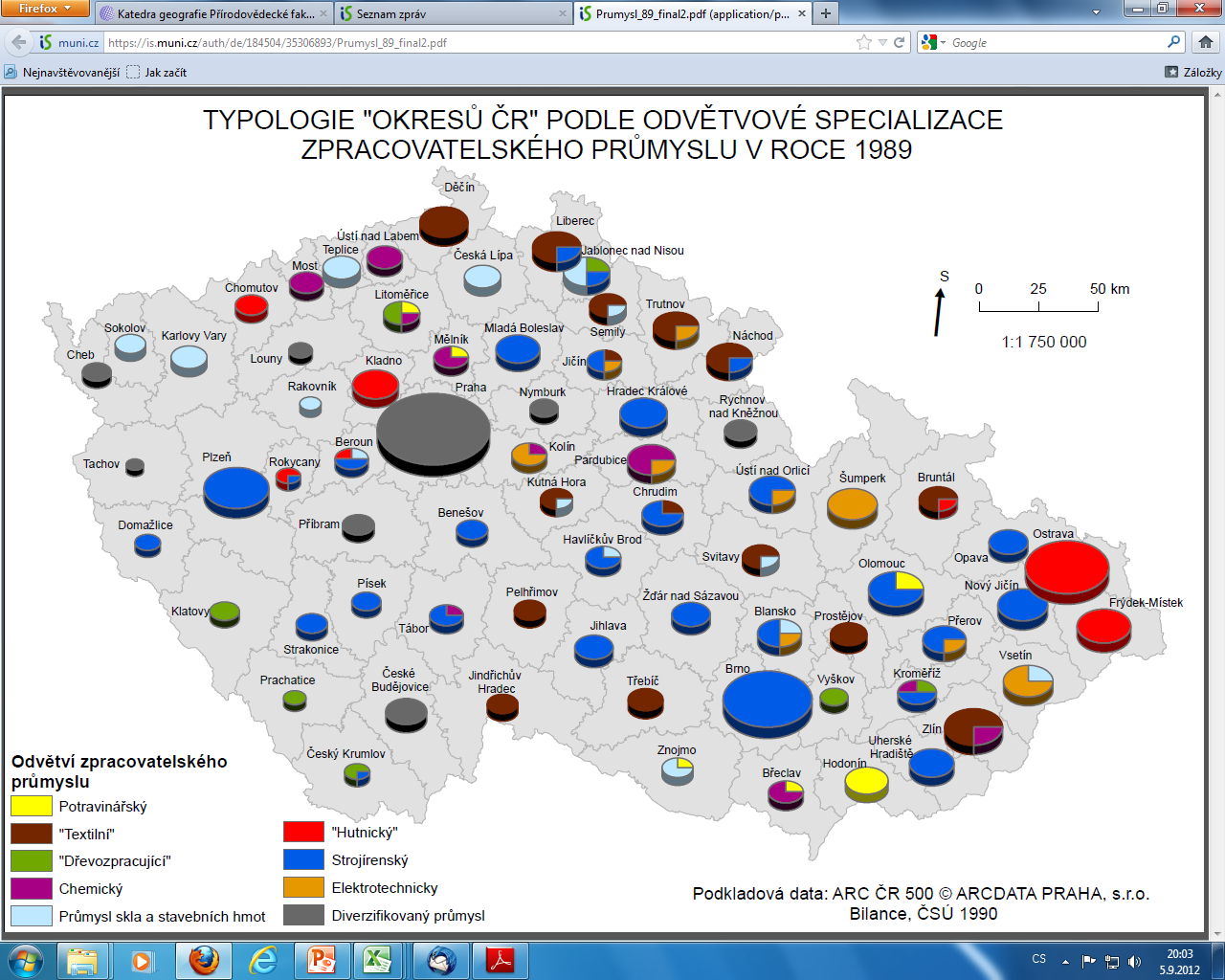 Odvětví s velmi výrazným úbytkem pracovníků
Změny 1989-2011
index změny 2011/1989*100
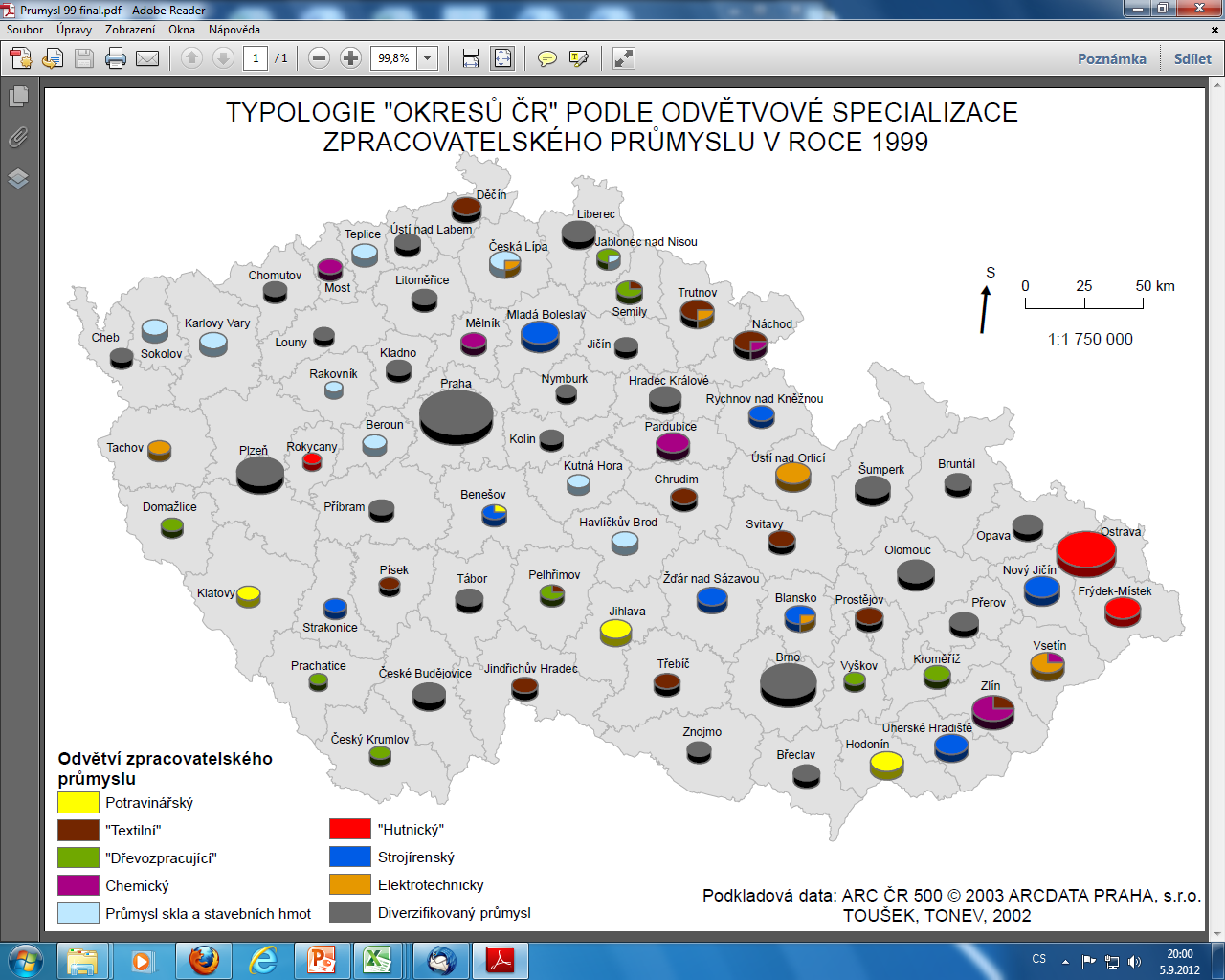 Odvětví s velmi výrazným úbytkem pracovníků
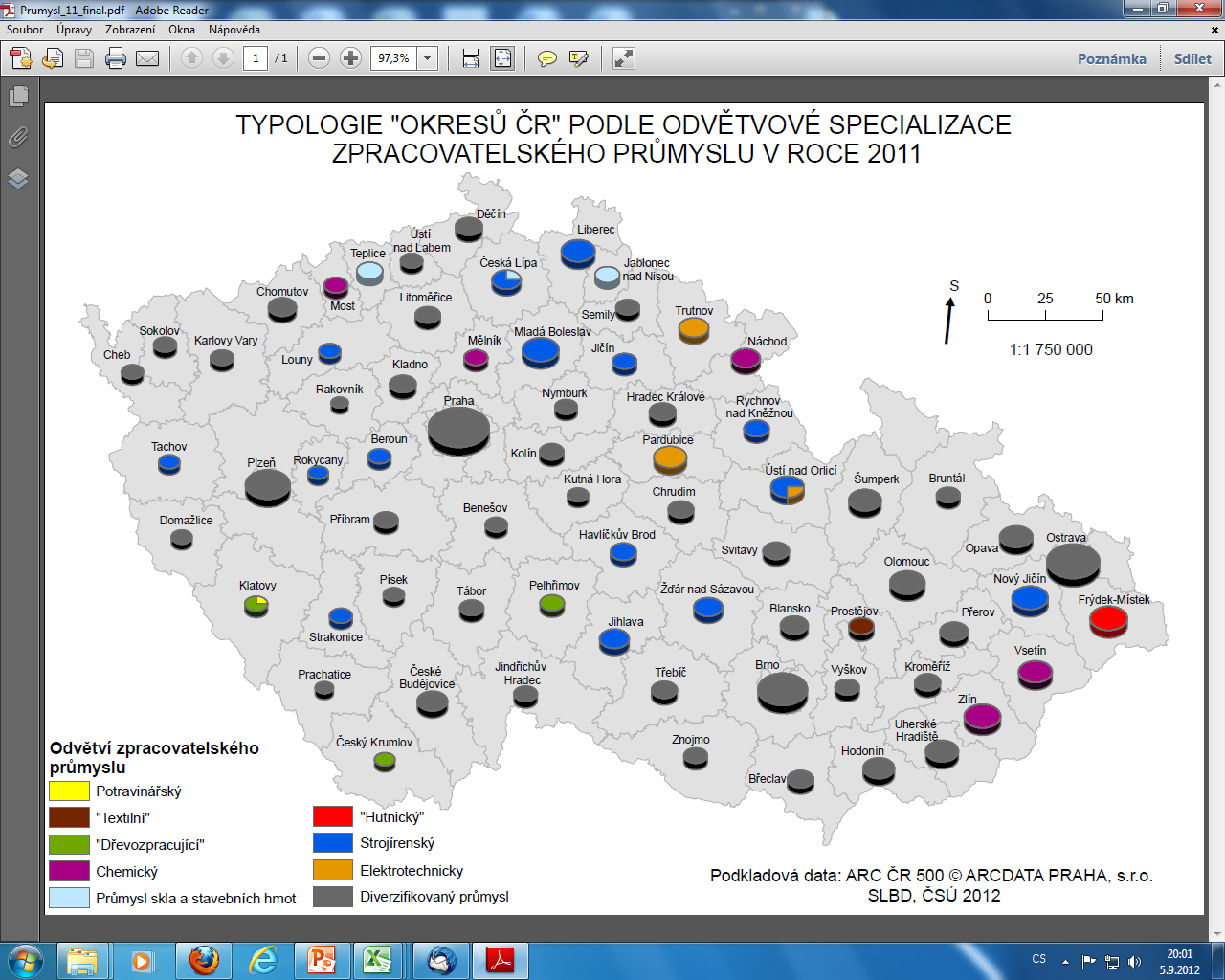 Odvětví s velmi výrazným úbytkem pracovníků